ASUHAN KEPERAWATAN GANGGUAN TELINGA
Chandra AGUS
TELINGA LUAR
Telinga Luar
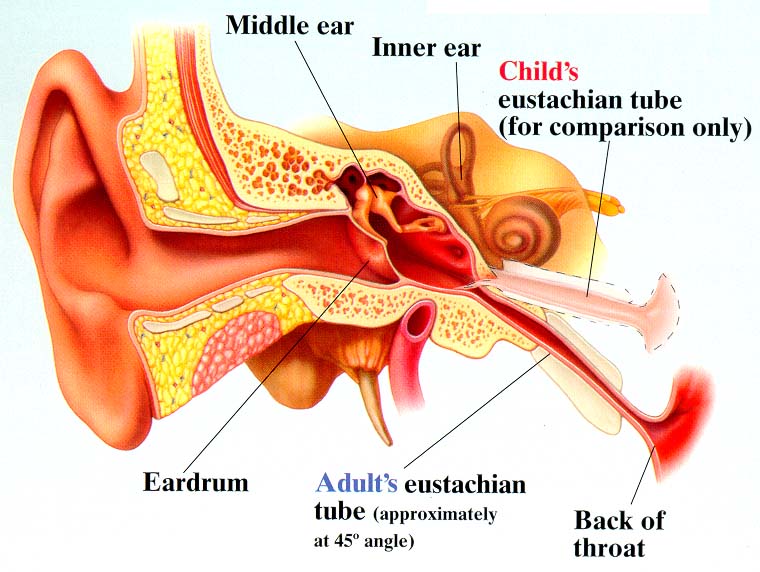 Telinga luar terdiri dari daun telinga (pinna/aurikula), meatus akustikus, kanalis auditorius eksternus dan membrane timpani
fUNGSI
Mengumpulkan dan Menghantar  Gelombang bunyi ke struktur – struktur telinga tengah, salah satu bentuk perlindungan telinga luar adalah  dengan pembantukan serumen
Gangguan Telinga Luar
Malformasi Kongenital
Trauma
Trauma pada telinga  dapat merusak dan menghancurkan aurikula dan kanalis akustikus eksternus
Bagian Trauma
Laserasi Taruma akibat terjadi karena klien sering mengorek-ngoerek telinga dengan jari atau penjepit dapat menyebabkan pendarahan sementara
 Frostbite dapat timbul pada suhu rendah dan sangat dingin 
 Hematoma yaitu penumpukan bekuan darah diantara perikardium dan tulang rawan
Infeksi dan non infeksi pada Pinna
Serumen 
 	Pada keadaan normal serumen tidak akan menmpuk diliang telinga, tetapi akan keluar sendiri pada waktu mengunyah dan setelah sampai diluar telinga akan menguap oleh panas
 -
Benda Asing
Otitis Eksternus
Peradangan, infeksi atau respon alergi pada struktur kanalis akustikus eksternal atau aurikula
Proses Keperawatan
Pengkajian
AnAmnesa Keluhan Klien terkait nyeri, apakah ada rasa tersumbat atau apakah ada cairan yang keluar dari telinga
 Riwayat kesehatan
 	 Kapan Keluhan ddirasakan
 	apakah klien dalam waktu dekat ada berenang
	Apakah klien sering mengorek-ngorek kuping
	Apakah klien seorang petinju
Diagnosa Keperawatan
Gangguan rasa nyaman nyeri pada telinga b.d reaksi inflamasi, reaksi infeksi pada telinga
 Perubahan persepsi sensori pendegaran b.d obstruksi
 Risiko tinggi terjadi infeski b.d perkembangan penyakit
Intervensi
Kompres hangat selama 20 menit sebanyak 3 kali sehari dengan mengunakan handuk
 Istirahatkan klien
 Membatasi gerak kepala
 Jelaskan pada klien tentang penyakitnya
 Kolaborasi terapi antibiotika
 kolaborasi terapi analgesik
Evaluasi
Rasa nyaman klien terpenuhi
 Persepsi sensori pendegaran dalam batas normal
 Tidak terjadi infeksi
 harga diri klien tidak terganggu
TELINGA TENGAH
A.    Penyakit Membran Timpani
Jika terjadi peradangan pada membran timpani dapat terlihat bercak-bercak putih tebal akibat timbunan kolagen terhialinisasi pada lapisan tenaghnya sebagai akibat peradangan terdahulu (timpanosklerosis)
Intervensi kolaboratif pada Penyakit Membran Timpani adalah pemberian tetes telinga antibiotika seperti eritromisin, yang merupakan obat pilihan untuk menghilangkan nyeri, adanya bulging atau vesikel dapat dipecahkan dengan jarum halus atau miringotomi.
B.     Gangguan Tuba Eustakhius
Fungsi Tuba Eustakhius adalah untuk ventilasi, drainage secret dan menghalangi masuknya secret dari nasopharing ke telinga tengah.
Ventilasi berguna untuk menjaga agar tekanan udara dalam telinga tengah selalu sama dengan tekanan udara luar
Barotrauma
Adalah keadaan dengan terjadinya perubahan tekanan yang tiba-tiba di luar telinga tengah sewaktu di pesawat terbang atau menyelam, yang menyebabkan tuba gagal membuka.
Apabila perbedaan tekanan melebihi 90 mmHg, maka otot yang normal aktivitasnya tidak mampu membuka tuba. 
Pada keadaan ini terjadi tekanan negative sehingga cairan keluar dari pembuluh darah kapiler mukosa dan kadangkadang disertai dengan rupture pembuluh darah, yang dapat menyebabkan cairan di telinga tengah dan rongga mastoid tercampur darah.
Manifestasi klinis berupa nyeri pada telinga, klien mengeluh kurang jelas pendengarannya, autofonia, perasaan ada air dalam telinga dan kadang-kadang tinnitus dan vertigo.

Intervensi yang dapat dilakukan diantaranya adalah :
Terapi dekongestan.
Jika cairan masih menetap ditelinga tengah sampai beberapa minggu maka dianjurkan untuk tindakan miringotomi dan bila perlu pemasangan pipa ventilasi (Grommet).
C.    Gangguan pada Rantai Osikula
Pada telinga tengah terdapat tulang-tulang pendengaran (rantai osikula) yang terdiri dari maleus, inkus dan stapes yang mentransmisikan suara dari membrane tympani ke fenestra yang dapat disebabkan oleh infeksi, trauma ataupun proses congenital dapat menghambat transmisi suara ke tempat lainnya.
Osikula dapat mengalami kelainan bentuk, terputus ataupun terfiksasi secara congenital, bentuk yang paling umum adalah hilangnya sebagian inkus dam fiksasi stapes. Liang telinga dapat sama sekali tidak berkembang atau berujung buntu atau tumbuh dengan penyempitan konsentris. Hal ini secara fungsional dapat menyebabkan ketulian congenital yang seharusnya mendapatkan terapi secara dini.
Koreksi kosmetik dari mikrosa perlu segera dilakukan sebelum anak masuk sekolah serta perunya alat Bantu mendengar yang menempel pada tulang pendengaran agar anak dapat berinteraksi dengan lingkungan sekitarnya.
Otosklerosis
Otosklerosis adalah penyakit pada kapsul tulang labirin yang mengalami spongiosis si daerah kaki stapes, sehingga stapes menjadi kaku dan tidak dapat menghantarkan getaran suara ke labirin dengan baik.
Otosklerosis merupakan gangguan herediter yang dimulai sejak remaja dengan bentuk dominant autosomal yang diwariskan
Tanda dan Gejala Otosklerosis
Tes Rinne abnormal.
Hilangnya pendengaran secara progesive lambat.
Membrane tympani normal atau berwarna orange kemerahan karena terjadi peningakatan vaskularisasi dari telinga tengah.
Penatalaksanaan
Pengangkatan stapes yang diganti dengan prosthesis metallic (stapedektomy).
Penggunaan fluorikal (suplemen fluoride) dapat memperlambat pertumbuhan tulang spongiosa abnormal
Pemakaian Alat Bantu Dengar.
Otitits Media
Otitis media adalah infeksi pendengaran sebagian atau seluruh mukosa telinga tengah, tuba eustakhius, antrum mastoid dan sel-sel mastoid.

Otitis Media Akut (OMA)
Otitis Media Akut (OMA) adalah penyakit yang disebabkan oleh serangan mendadak dari infeksi bakteri dalam telinga bagian tengah.
Penyebab utama Otitis Media Akut (OMA) :
Masuknya bakteri patogenik (Streptococcus Pnemoniae, Hemophillus Influenza, Moraxella Catarrhalis) ke dalam telinga tengah.
Disfungsi tuba eustakhius, seperti obstruksi yang diakibatkan infeksi saluran pernapasan atas, inflamasi jaringan disekitar (sinusitis,hipertropi adenoid), atau reaksi alergi (rhinitis Alergika)
Tanda dan Gejala
Otlagia (nyeri telingah), akan hilang secara spontan jika terjadi perforasi spontan membrane timpani.
Keluarnya cairan dari telinga
Demam
Kehilangan pendengaran
Tinitus

Penatalaksanaan
Pemberian antibiotika dan tindakan miringotomi
Otitis Media Kronis (OMK)
OMK adalah perforasi membran timpani secara permanen, dengan atau tanpa pengeluaran pus dan kadang-kadang disertai oleh perubahan dalam mukosa dan struktur tulang dari telinga tengah.

Etiologi
Otitis media kronis biasanya disebabkan karena pengulangan dari penyakit otitis media akut dan disfungsi tuba akustikus.
Trauma atau penyakit lain.
Tanda dan Gejala
Kehilangan Pendengaran
Otorea intermitten atau persisten yang bau busuk
Tidak ada nyeri
Pada pemeriksaan audiogram menunjukan tuli konduktif dalam berbagai derajat
Penatalaksanaan
Penanganan local : pembersihan hati-hati telinga menggunakan otoskop dan alat penghisap, pemberian antibiotika tetes
Timpanoplasti, untuk mengembalikan fungsi telinga tengah, menutup lubang perforasi tengah, mencegah infeksi berulang dan memperbaiki pendengaran
Prodesur bedah paling sederhana tipe I ( miringoplasti ) untuk menutup lubang perforasi pada membrane timpani, tipe II sampai V untuk perbaikan yang lebih intensif struktur telinga tengah
TELINGA DALAM
PATOLOGI TELINGA DALAM
Radang : labirintitis
Trauma : mekanik akustik
Gangguan pendengaran
Gangguan keseimbangan
Kelainan congenital  
Neoplasma
Labirintitis
Causa :
		- OMK
		- cholesteatom
		- mastoiditis
		- trauma : rudapaksa

Jalannya infeksi :
		- fistel css lateral / horisontal
		- foramen rotundum--OMA,OMK
		- foramen ovalemerusak basis stapes
		- merusak promontorium--erosi tulang
		- aquaductus cochlearis
TraumaFraktur os temporal
Tranversal                    Longitudinal
Frekwensi                 10 – 20 %                                  80 – 90 %
Benturan                   frontal & occipital      temporal  
Fraktur os petrosus   tegak lurus axis        sejajar axis
Mengenai                  dinding auris media  atap CAE
                                  promontorium           cavum tympani
                                  labirin                        labirin utuh
Gejala                        vertigo (+)                 vertigo (-)                                                         
                                  SNHL                        CHL
MT                             utuh                           robek
Parese N VII              cepat                         lambat
Trauma acustic
SNHL yg disebabkan oleh paparan suara sangat keras.
	- suara keras sekali (explosif) : letusan senjata api,
                                                       mercon, bom
	- dpt juga ok suara bising :
		 -  kerusakan organon corti ok rangsangan kronik.
            -  KP : bersifat sementaraok kelelahan
                                    permanen 
	- fx berpengaruh  :  intensitas suara, frekwensi,
                                   lamanya rangsangan, umur,
                                   lamanya istirahat,kebiasaan hidup
Patologi : Trauma akusticfr basis stapesruptura
                     MT sekunder  perilimfe keluarorganon
                     korti rusak
Gb klinik : deafness SNHL frek tinggi 5500 Hz
NOISE INDUCED HL
Trauma telinga dlm disebabkan ok pajanan    bising industri kerja yg lama.
   Mengenai cochlea, ggn vestibuler tdk ada, tinitus sering tjd.
Etiologi : pajanan suara di atas level 85 dB
    derajat ketulian sebanding dgn lama pajanan.
Gb klinik : khas HL 4000 Hz >> (4000-8000HZ)
Th : 1. Preventive  lebih penting 
               (screening, ear plug or muffs, isolasi
                suara, resting period)
		  2. Th : rest & menghindari faktor
                mencegah HL berat permanen.
KELUMPUHAN N VII (FACIALIS)
Tdd 3 komponen :
		- motorik   : otot wajah, m stapedius
		- sensorik : pengecap : 2/3 lidah bag depan
		- otonom  : kelj air mata, kelj liur
Pembagian : 
		- Tipe sentral : UMN
		- Tipe perifer  : LMN batas truncus cerebri
Kelumpuhan N VII paling sering setinggi os temporal.
Gejala mencolok perot
Parese   : paralisis parsial
    Paralise : paralisis total
Derajat kerusakan saraf perifer :
		- neuropraxia  : edema pada neuron
		- axonotmesis : rusak axon saja
		- neurotmosis : rusak pada neuron

Penyebab kerusakan N VII :
	1. Kesulitan kelahiran          6. Metabolik 
	2. Trauma / rudapaksa        7. Toksik
	3. Kelainan neurologik         8. Introgenik
	4. Infeksi                              9. Idiopatik
	5. Neoplasma
Therapi : tgt sebab :
	1. Konservatif : fisioterapi
	2. Medikasi : nerve tonic ( vit B1-B6-B12)
                         vasodilator
                         kortikosteroid
	3. Radikal : dekompresi N VII
Herpes zoster otikus(Herpes otikus)
Etiologi : inveksi virus Herpes zoster
Gejala klinis :
	- prodroma:malaise,sakitkepala,panas,pusing,tumpah2
	- sakitseperti terbakar di aurikula / mastoid
	- herpes erupsi di aurikula, CAE ( bula )
	- tinitus frek tinggi  gangguan N VIII
	- gangguan pendengaran
	- vertigo  tumpah2
	- facial palcy 
Prognosis : baik
Th : konservatif  dgn obat2 an
           neuropraxia kadang axonotmesis sequeledekompresi
MENIERE DESEASE
Gangguan labirin / hidrop endolimfatik yg khas
     berupa serangan vertigo dgn deaness dan tinitus (trias).
Etiologi : tdk diketahui
    ( Fx : ggn metabolisme, retensi na+ , histamin,
              vasospasme, hormonal ).
Gb klinik : vertigo  mendadak , berat
                      tinitus, deafness fullness pada satu telinga
		         Deafness : tipe SNHL frek rendah.
                      tinitus sering jadi masalah.
    Gejala tambahan : nausea, tekanan darah turun,
                                  sakit kepala, anxietas.
Dx : test fungsi cochlear & vestibuler.
     1. Test vestibuler : test kalori
	2. Test cochlear : audiometri : 
	     			Pure tone audiometri : SNHL frek rendah
         			Tutur : tdk mencapai 100 % 
         			Rekruitmen (+), audiometri Bekesy tipe II
         			Electrocochleografi jumlah potensial meningkat.
Therapi :
	1. sedasi : diazepam, dimenhidrinat,
                      cinarizin, prometazin  ).
	2. vasodilator : betahistin 
	3. pengangkatan fokal infeksi : gigi, tonsil
	4. pembedahan  jika medikamentosa gagal
        decompresi or drainage
        destruksi labirin  stapedial footplate
 Prognosis :
	Remisi spontan (sulitnya evaluasi treatment)       
	Non bedah : control 75 % kasus
	deafness progresif, vertigo terkontrol, tinitus persisten
PRESBIAKUSIS
Ketulian mengenai usia > 55 th, laki2=wanita.Deafness khas tipe SNHL simetrik bilateral. (Tu frek tinggi)
Etiologi : fx predisposisi : umur
                     keturunan, pajanan bising.
Gb klinik : deafness tipe SNHL tu frek tinggi
      tutur sulit mengerti tu bila cepat, terlalu keras &bising.
Th : ABD modern  membantu >>
Ototoxic HL
Kerusakan telinga dalam, cochlear dan atau vestibuler ok obat.
Contoh obat2 ototoxic :
	1. antibiotik, gol aminoglikosida :
	    vestibulotoxic : streptomisin,gentamisin
	    cochleotoxic : neomisin,kanamisin,framisetin
                               tobramisin,netilmisin.
	2. diuretik : asam etacrinat, furosamid (lasix).
	3. antiprotozoa : quinin, qloroquin.
	4. asam salisilat ( jarang )
	5. cisplatin.
Gb klinik :
		- tinitus : gejala awal HL 
		- deafness : tipe SNHL(frek tinggi >rendah )
		- vertigo : jika tjd vestibulotoxic ok obat.
	Pada kehamilan  obat ototoxic dpt melalui placenta  mengenai fetus.
Therapi :
	1. Preventif : menghindari obat ototoxic >>
                         alternatif pilihan lain.
	2. Medical atau tindakan bedah  tdk efektif
        ABD dpt membantu.
Gangguan pendengaran lain :
1.Hipotyroid  cretinism
2.Avitaminosis( defisien vit Bc  beri-beri,pelagra)
3.DM, leukemia, anemia pernisiosa.
4.Vasculer insufisiensi (iskemia)  
   suden deafness
5.Psikogenik deafness ( histerik)
6.Acustic neuroma
7.Srebelopontine angle tumor
Tinitus
Definisi : suatu sensasi bising dalam telinga atau
               kepala.
 	        suara dpt kontinu atau ritmik.
Tinitus biasanya subyektif, tetapi dpt obyektif  bila keras dpt didengar oleh pemeriksa,
       mis : pulsatif vasculer tumor (glomus tumor )
Gb klinik : ada 2 bentuk : 
1.    Dgn deafness
	tjd pada mayoritas HL, bahkan mjd masalah khususnya pada : presbiakusis, meniere, ototoxic,
       trauma acustic,NIHL.
2.   Tanpa deafness
	tu pada lesi extra aural, mis : fokal sepsis, impacted gigi, anemia, ateroma plaque arteri carotis,CVD, intracranial vasculer tumor, hypertensi-hypotensi,
       kontraksi klonik intratympanik atau otot palatum.
Therapi :
	- penjelasan penyebab gejala tinitus  pasien dpt
      menerima.
	- tranquileser jarang membantu, tetapi sedative dpt
      diberikan jika tinitus mgg tidur.
	- tinitus masker :  masking noise, pillow radio 
      efektif menemani tidur.
	- vasodilator : betahistin, EGB 171